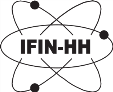 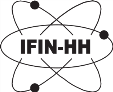 Preliminary results of the neutron inelastic cross section measurements on 54Fe
Adina Olacel
Horia Hulubei National Institute for Physics and Nuclear Engineering (IFIN-HH), Magurele, Romania
Joint ICTP-IAEA Workshop on the Evaluation of Nuclear Reaction Data for Applications, 2-13 October 2017
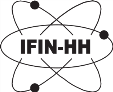 1
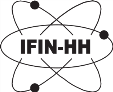 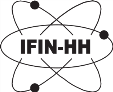 Outline
Motivation
Experimental setup
Experimental particularities
Preliminary results
Conclusions
Joint ICTP-IAEA Workshop on the Evaluation of Nuclear Reaction Data for Applications, 2-13 October 2017
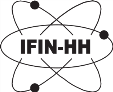 2
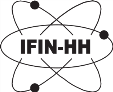 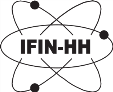 Motivation
The need of energy increases with the development of human civilization.
As the energy sources are getting low, the nuclear energy becomes the most reliable type of energy despite all the issues.
A new generation of nuclear reactors is currently under development requiring a better understanding and precise cross sections of all neutron-induced reactions that may occur during operation.

Iron is an important structural material in the design of nuclear. Around 6% of natural iron is 54Fe.
54Fe is part of a project that addresses issues in connection to nuclear criticality safety and reactor physics. 
The measured data are needed to improve shielding calculations for which iron is an essential component.
The results will be evaluated at IRSN (Institute for Radiological Protection and Nuclear Safety), France to generate nuclear data libraries and uncertainty.
Joint ICTP-IAEA Workshop on the Evaluation of Nuclear Reaction Data for Applications, 2-13 October 2017
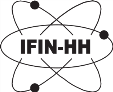 3
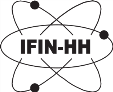 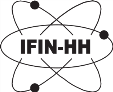 Experimental setup
GELINA
Joint ICTP-IAEA Workshop on the Evaluation of Nuclear Reaction Data for Applications, 2-13 October 2017
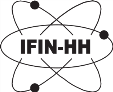 4
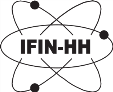 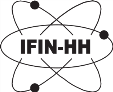 Experimental setup
GAINS
Flight path 100 m
12 HPGe detectors @ 110o, 150o  and 125o
Relative efficiency: 100% 
FWHM ≈ 2.8 keV for the 1332 keV of 60Co
Fission chamber to monitor the neutron flux
Digital acquisition (ACQIRIS digitizers)
12 bit amplitude resolution (4096 channels)
420 MS/s (2.38 ns)
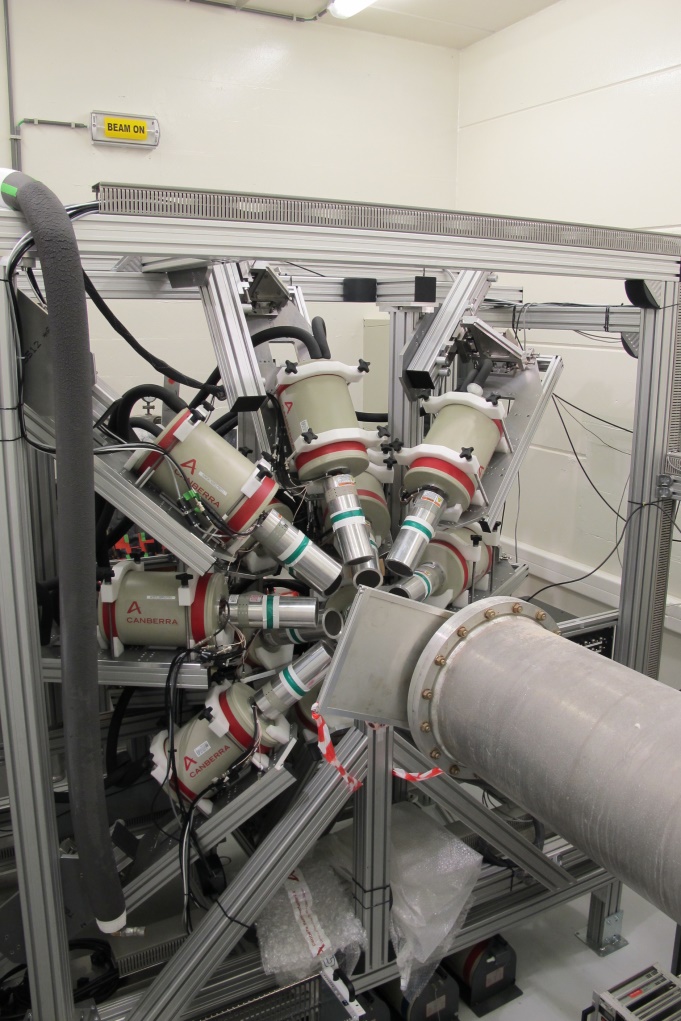 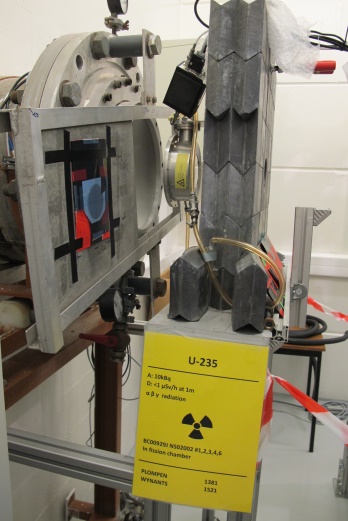 Time of flight technique:
n time of flight   → En
pulse amplitude  → Eγ
235U fission chamber
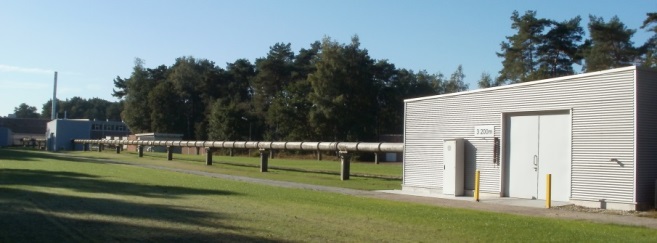 Joint ICTP-IAEA Workshop on the Evaluation of Nuclear Reaction Data for Applications, 2-13 October 2017
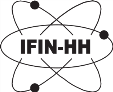 4
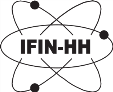 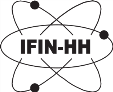 Experimental setup
Experimental particularities
54Fe sample:
Enrichment - 97.68% 
Mass – 19.5 g
Thickness – 0.932 g/cm2
Diameter - 50 mm

1 year lease
15 568 $

To return with < 0.6 Bq/g. 
(activity measurements at HADES underground facility)
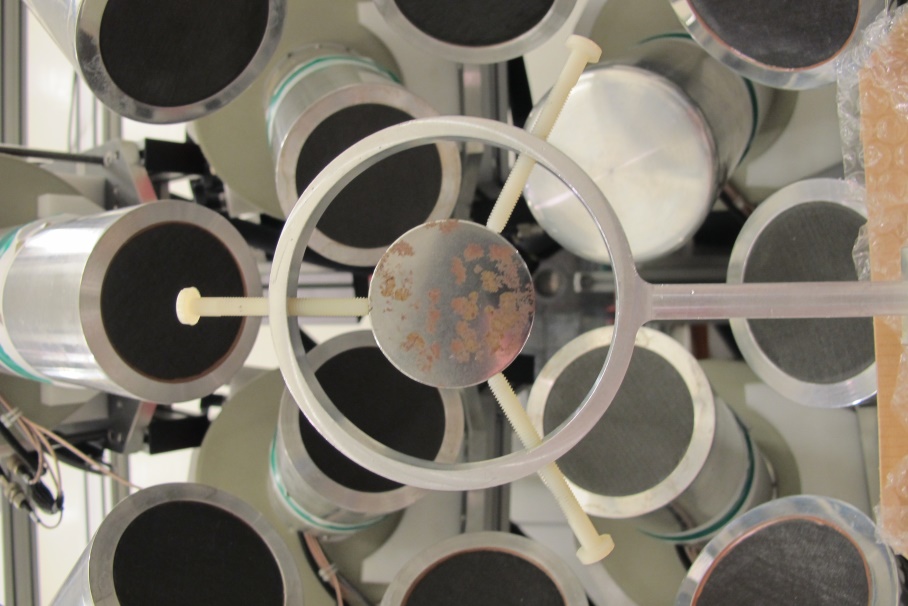 Joint ICTP-IAEA Workshop on the Evaluation of Nuclear Reaction Data for Applications, 2-13 October 2017
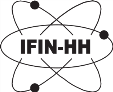 5
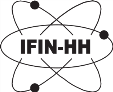 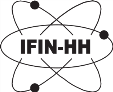 Preliminary results
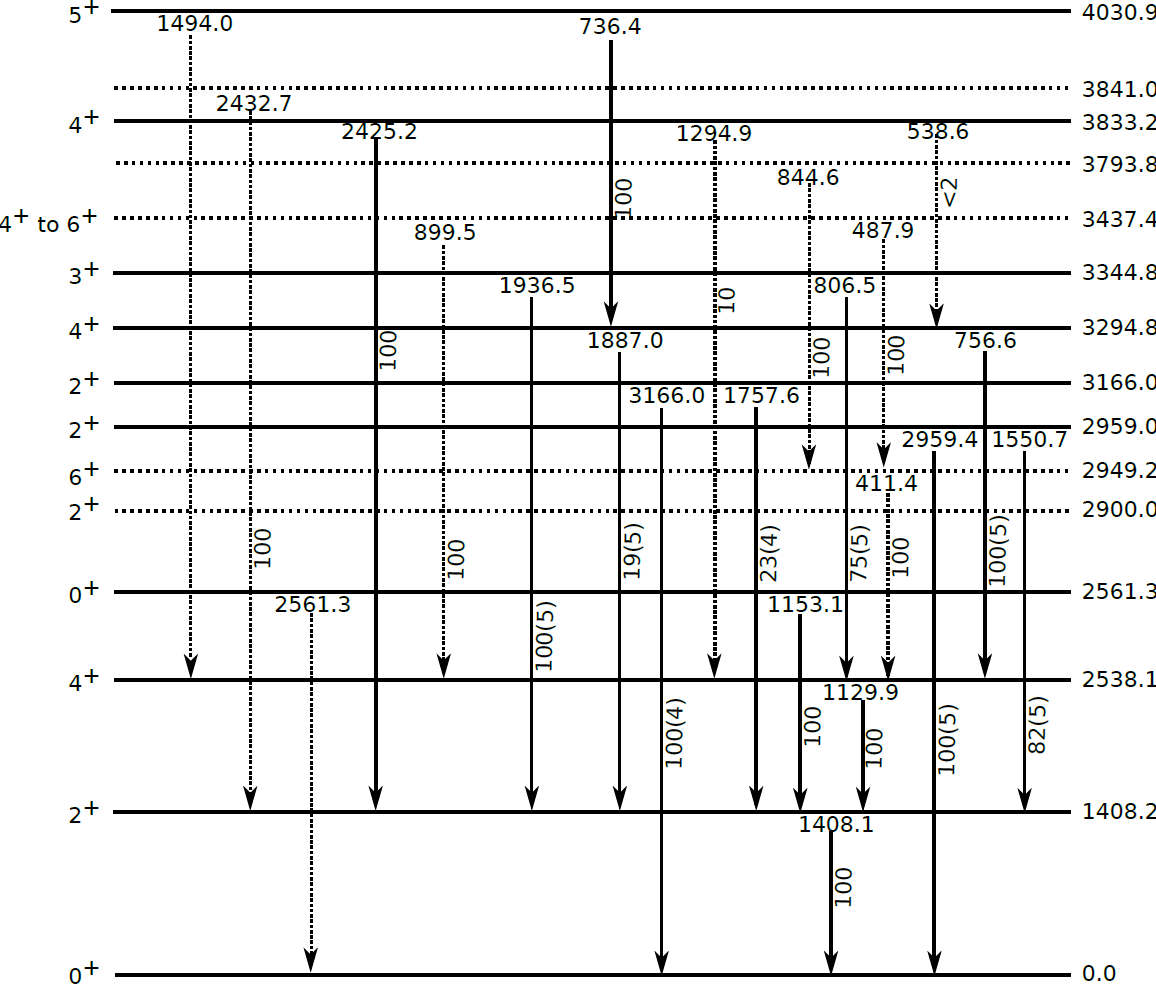 Joint ICTP-IAEA Workshop on the Evaluation of Nuclear Reaction Data for Applications, 2-13 October 2017
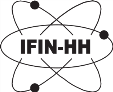 6
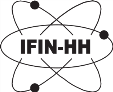 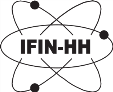 Gamma production cross sections
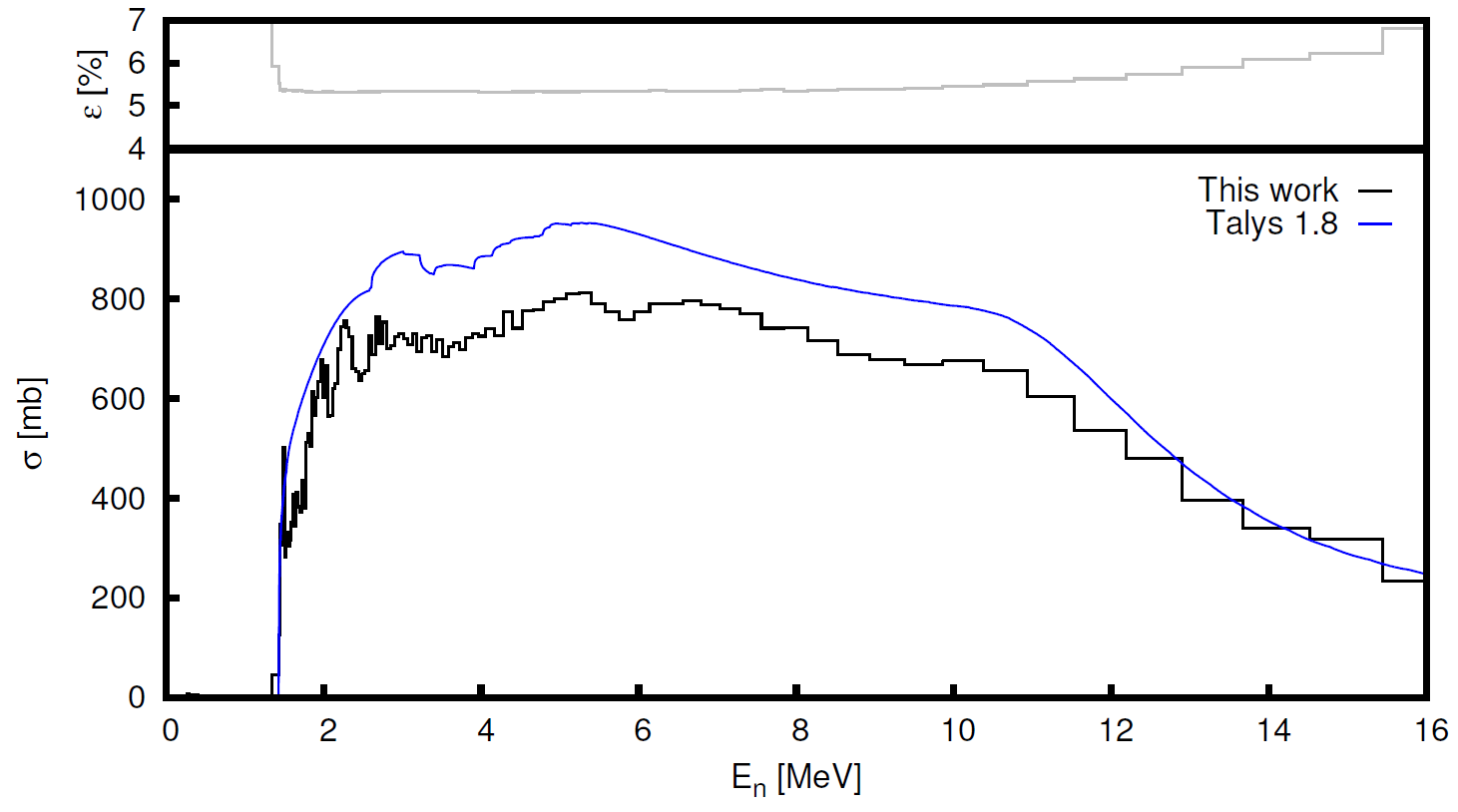 Eγ=1408.1  keV
Preliminary
Joint ICTP-IAEA Workshop on the Evaluation of Nuclear Reaction Data for Applications, 2-13 October 2017
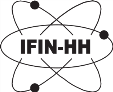 7
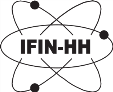 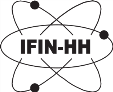 Gamma production cross sections
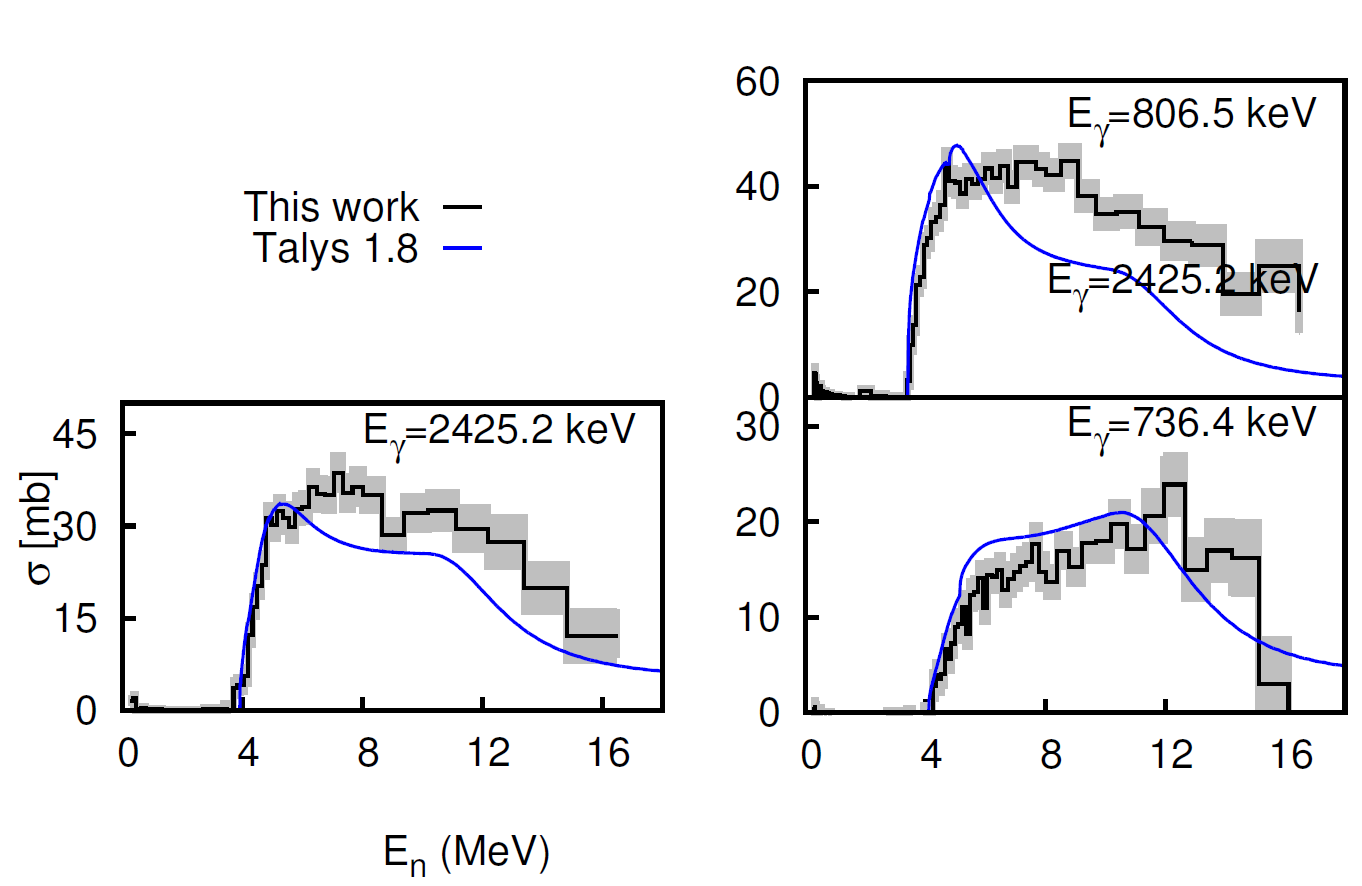 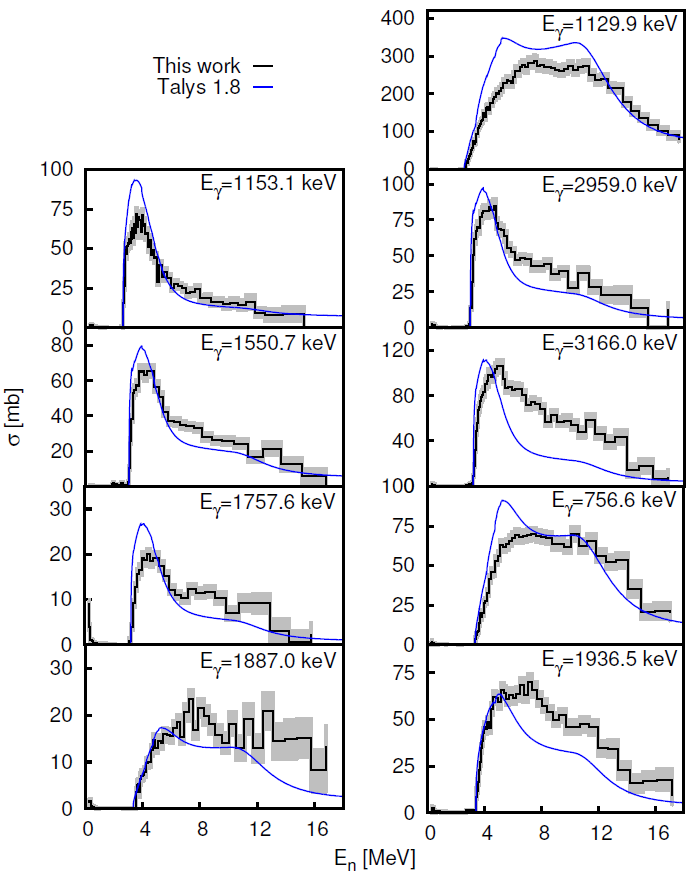 Preliminary
Joint ICTP-IAEA Workshop on the Evaluation of Nuclear Reaction Data for Applications, 2-13 October 2017
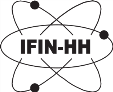 8
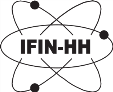 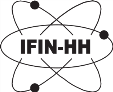 Level cross sections
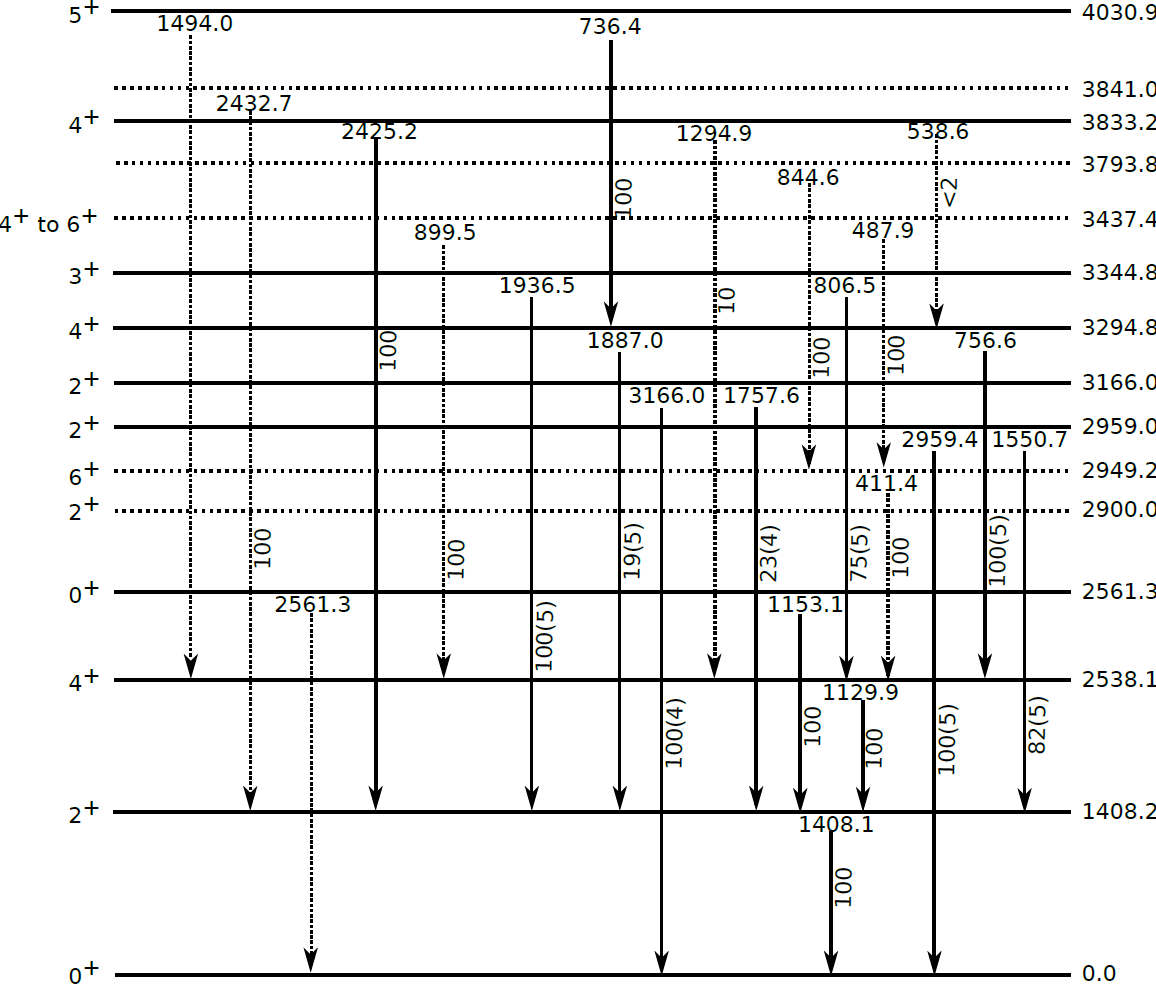 Joint ICTP-IAEA Workshop on the Evaluation of Nuclear Reaction Data for Applications, 2-13 October 2017
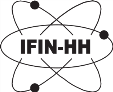 9
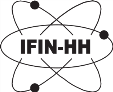 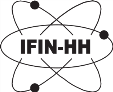 The cross section of the first excited level
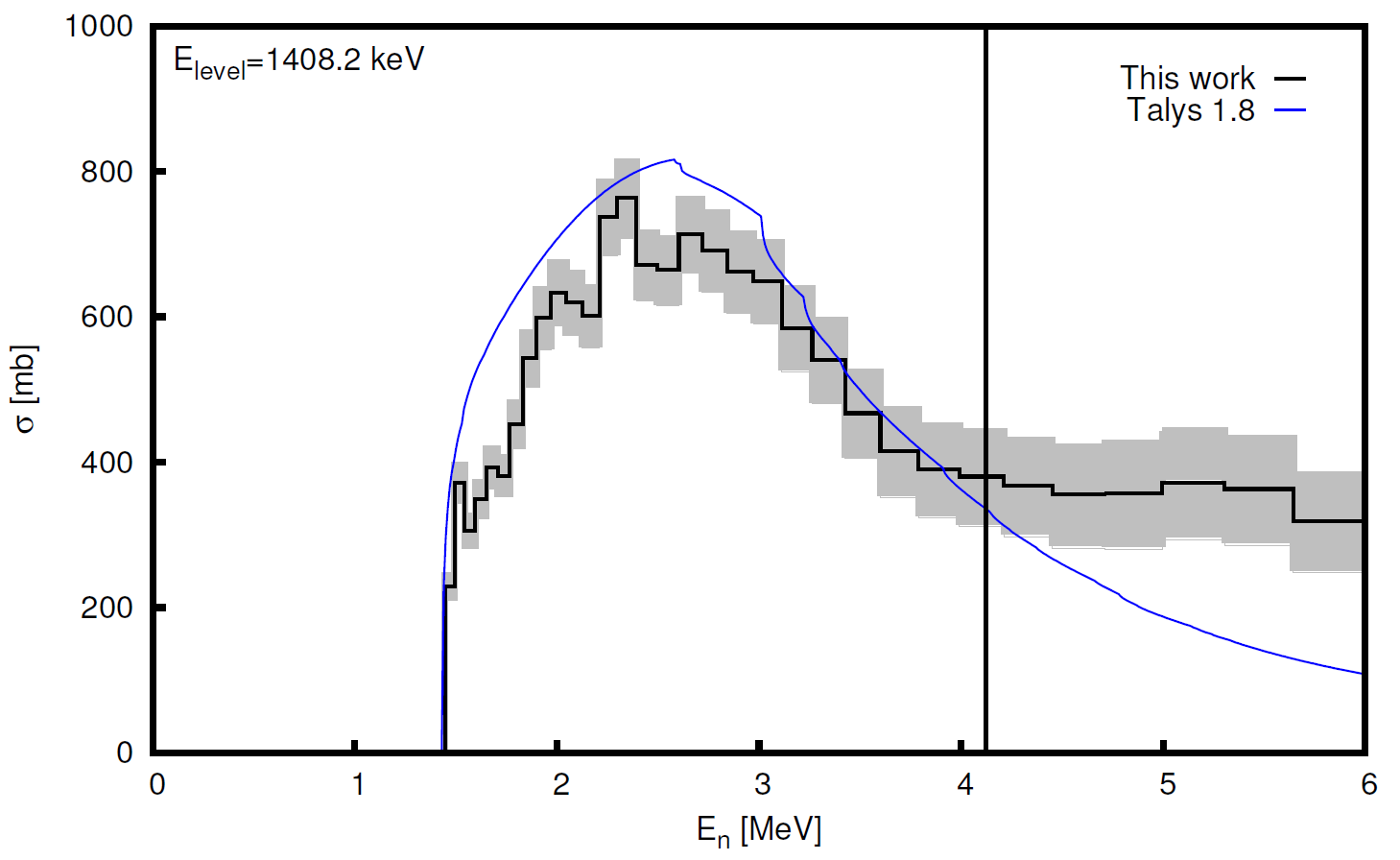 Preliminary
Joint ICTP-IAEA Workshop on the Evaluation of Nuclear Reaction Data for Applications, 2-13 October 2017
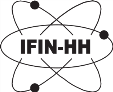 10
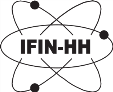 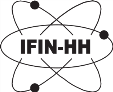 Total inelastic cross section
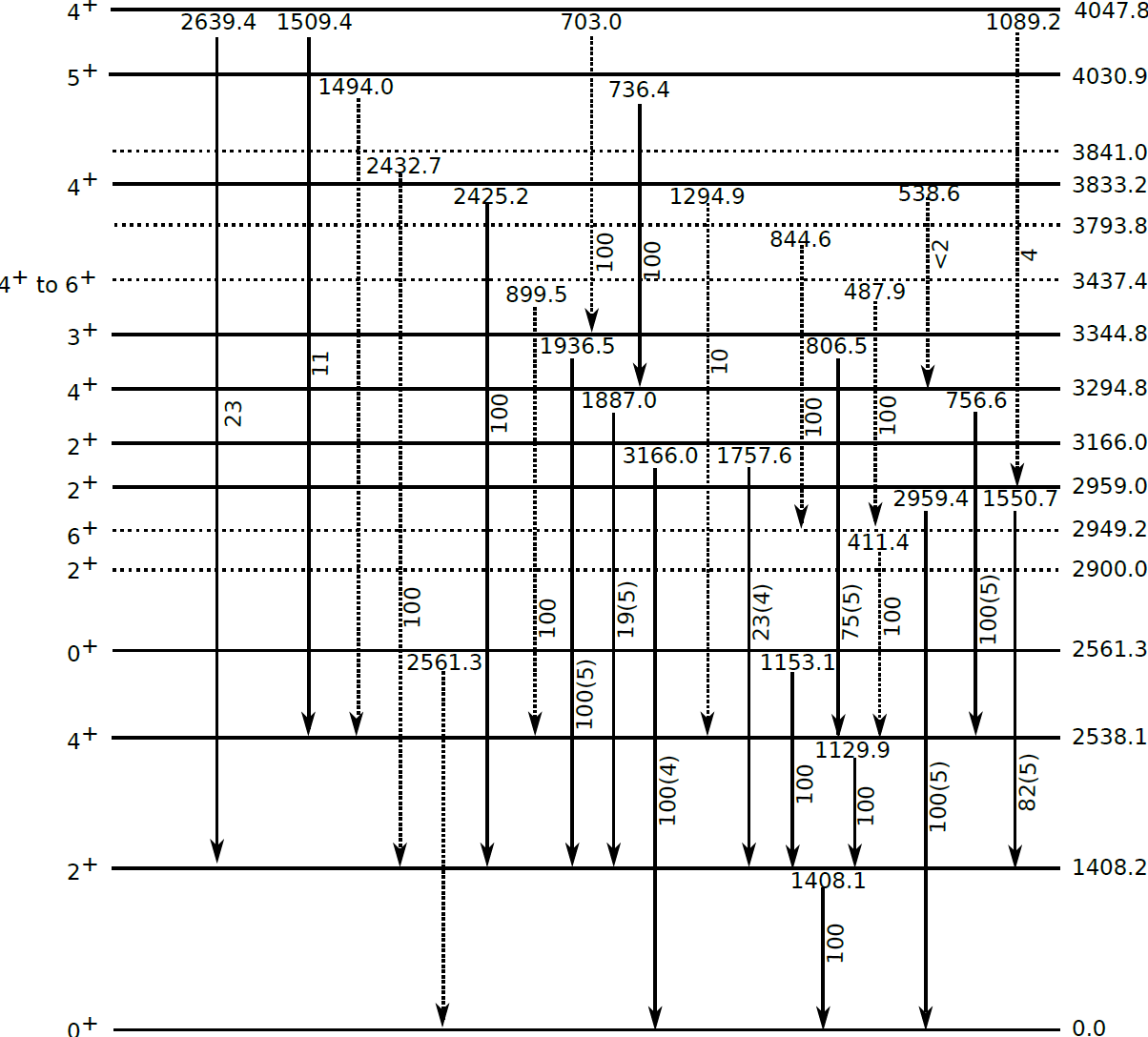 Joint ICTP-IAEA Workshop on the Evaluation of Nuclear Reaction Data for Applications, 2-13 October 2017
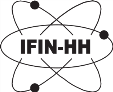 11
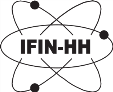 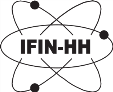 Total inelastic cross section
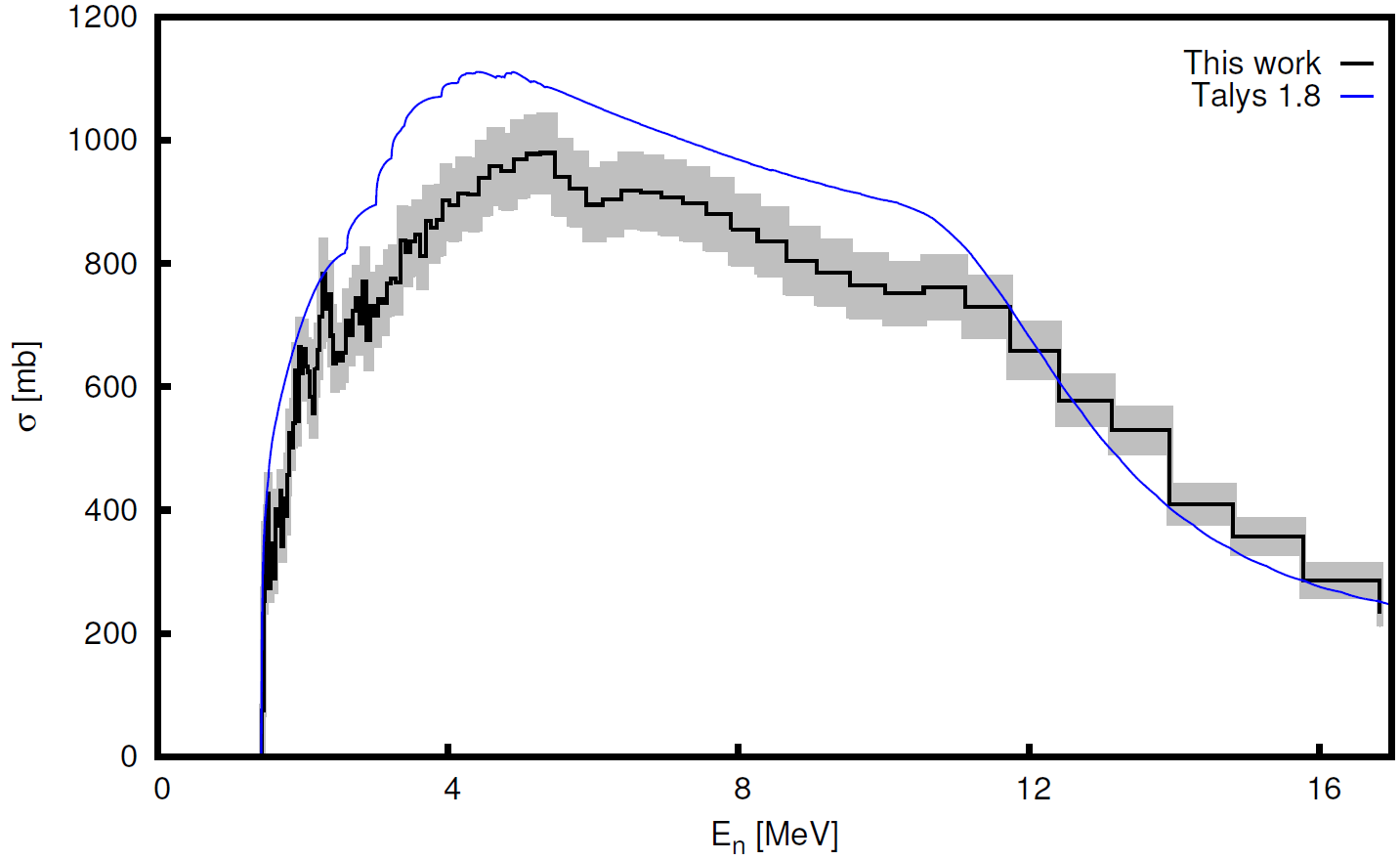 Preliminary
Joint ICTP-IAEA Workshop on the Evaluation of Nuclear Reaction Data for Applications, 2-13 October 2017
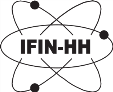 12
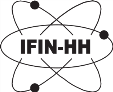 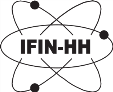 Bonus – 56Fe
2.24% 56Fe in the sample
The gamma production cross section of the first transition in 56Fe
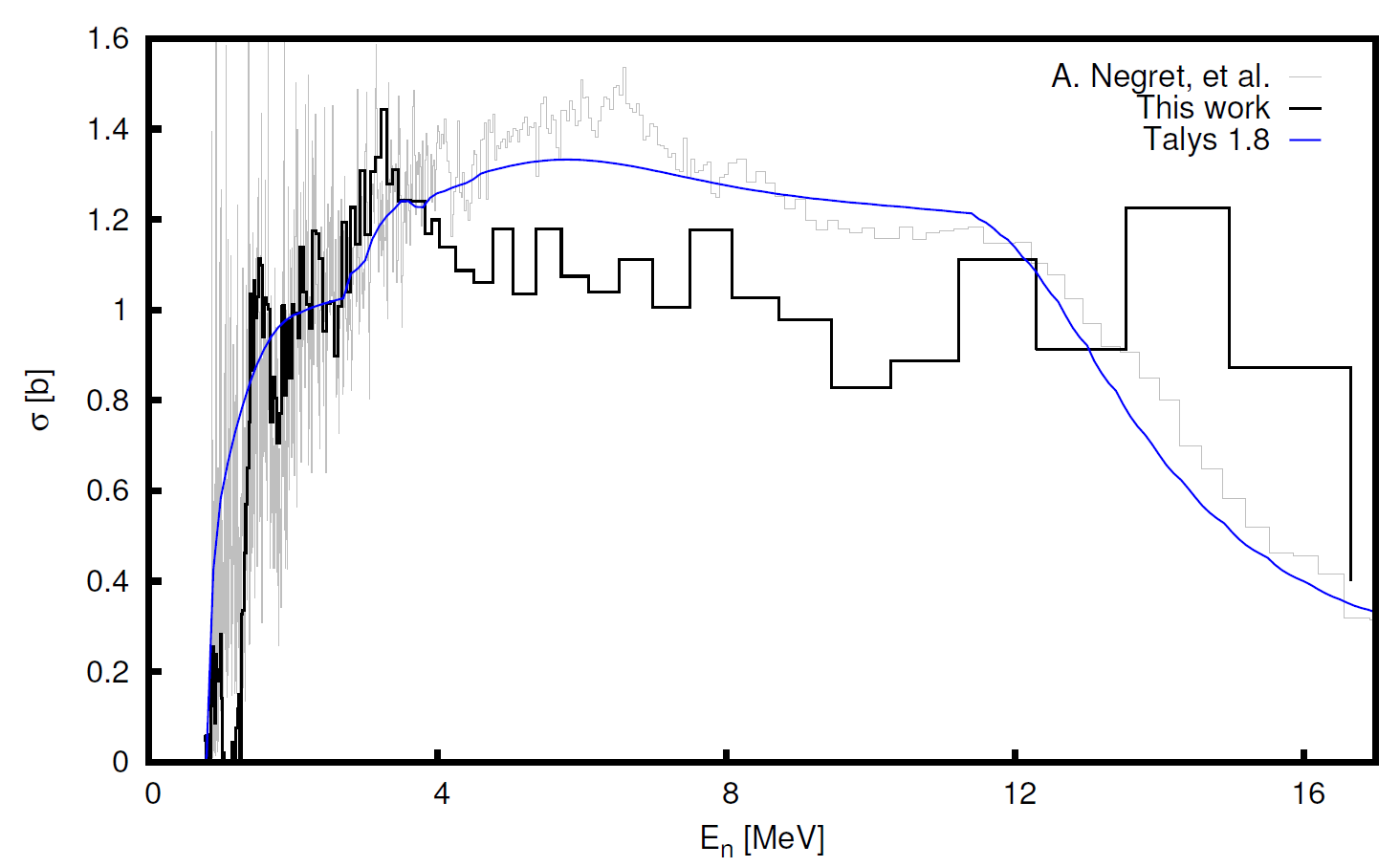 Joint ICTP-IAEA Workshop on the Evaluation of Nuclear Reaction Data for Applications, 2-13 October 2017
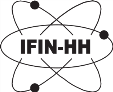 13
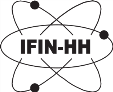 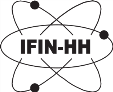 The amplitude spectrum of a HPGe detector
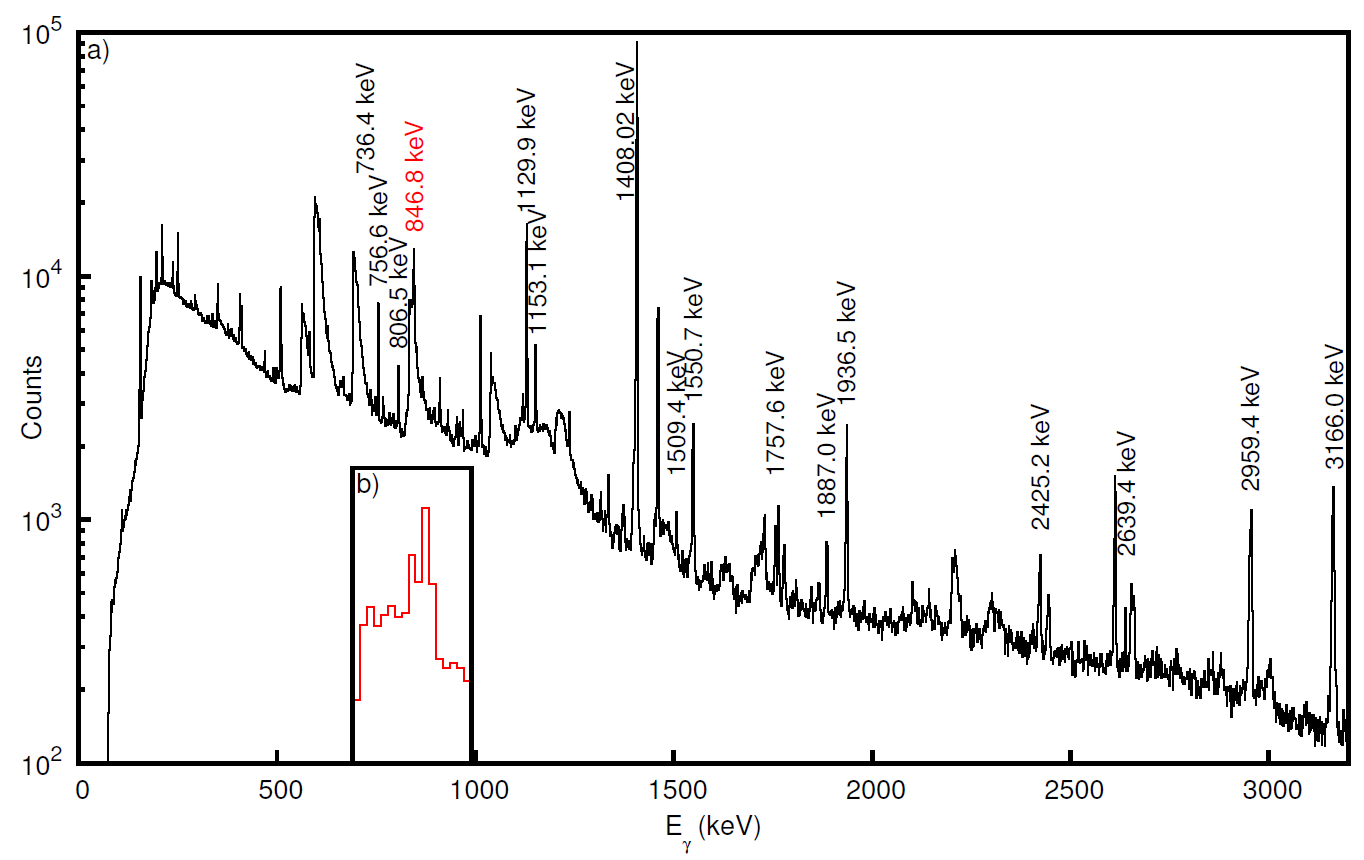 Joint ICTP-IAEA Workshop on the Evaluation of Nuclear Reaction Data for Applications, 2-13 October 2017
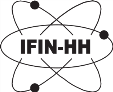 14
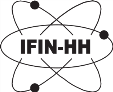 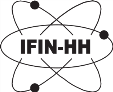 Check – 28Si
The gamma production cross section of the first transition in 28Si
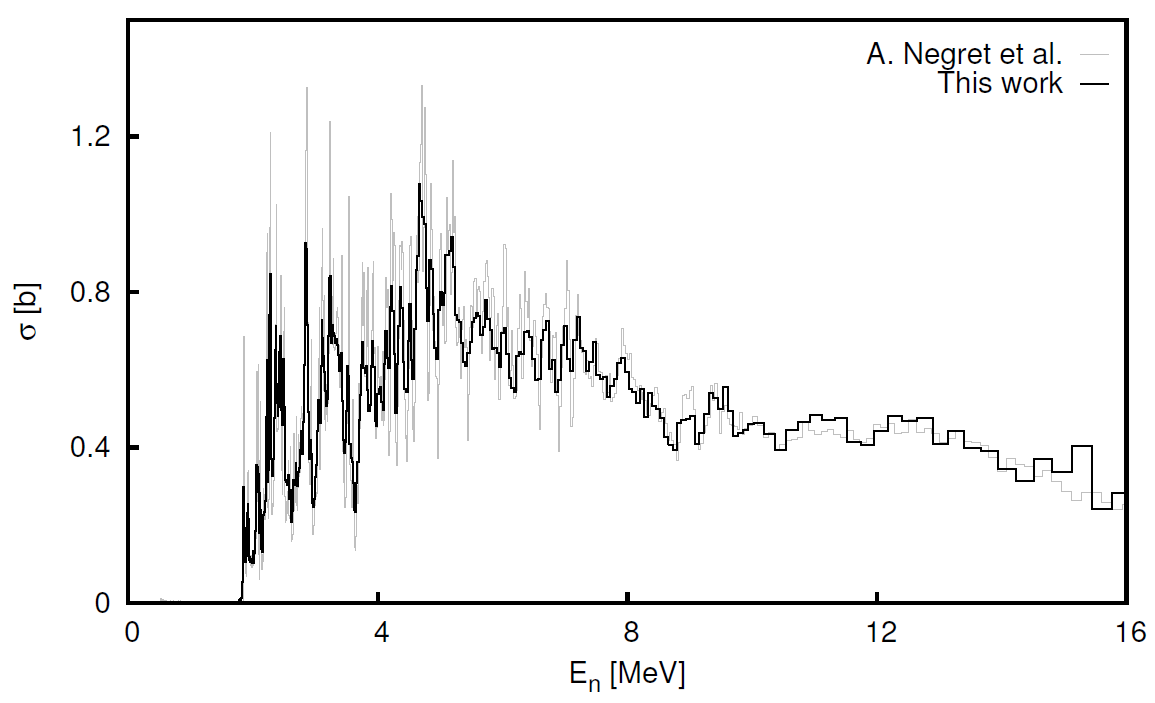 Joint ICTP-IAEA Workshop on the Evaluation of Nuclear Reaction Data for Applications, 2-13 October 2017
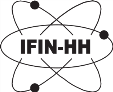 15
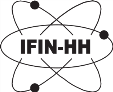 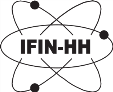 Conclusions
13 gamma rays were observed from the inelastic scattering of neutrons on 54Fe
We calculated the corresponding gamma production cross section, the level cross section and the total inelastic cross section
The results were compared with TALYS 1.8 theoretical calculations using the default input parameters.
Preliminary results - still things to be done.
Joint ICTP-IAEA Workshop on the Evaluation of Nuclear Reaction Data for Applications, 2-13 October 2017
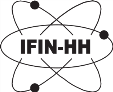 16
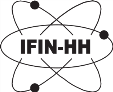 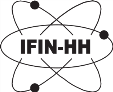 Thank you!
Joint ICTP-IAEA Workshop on the Evaluation of Nuclear Reaction Data for Applications, 2-13 October 2017
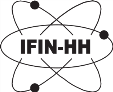